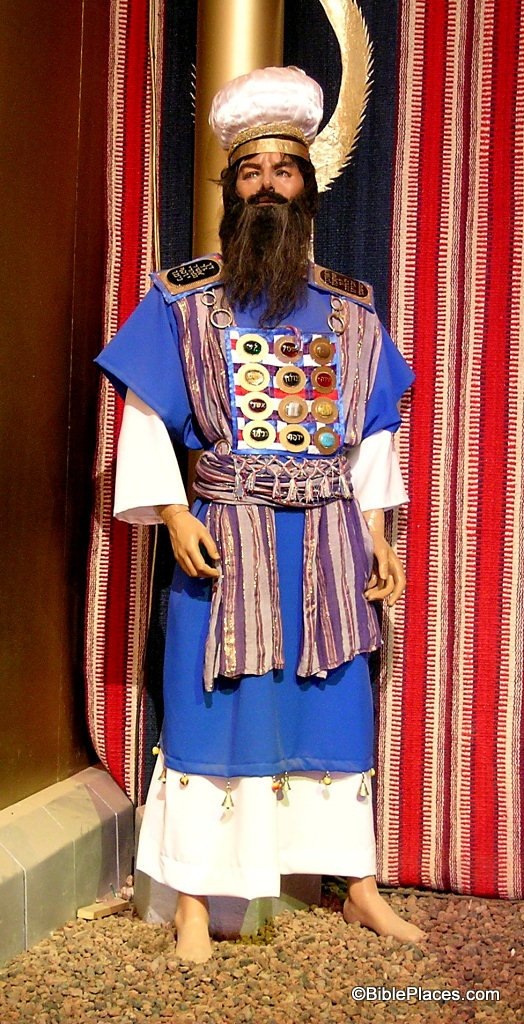 PREREQUISITESOF AHIGH PRIEST
HEBREWS 5:1-10
Prerequisites of a High PriestHebrews 5:1-10
v.1 RESPONSIBILITY
			v.2-3 SYMPATHY
				v.4   	 AUTHORITY
				v.5-6 AUTHORITY
			v.7-8 SYMPATHY
v.9-10 RESPONSIBILITY
Prerequisites of a High PriestHebrews 5:1-10
v.1 RESPONSIBILITY
	Appointed for men—
	to  represent men to God
	Offer gifts to God for men
	Offer sacrifices for sins of men to God
v.2-3 SYMPATHY
	Compassion for the ignorant & the lost
	He is subject to weakness
GOD


MAN
Prerequisites of a High PriestHebrews 5:1-10
v.2-3 SYMPATHY
	He sinned and must sacrifice for his sins
v.4 AUTHORITY
	No man can make himself priest	1 Kings 12:31; 2 Chronicles 13:9
	Must be called by God (by His word) Numbers 18:7; 2 Chronicles 26:16-21; Hebrews 7:14
Prerequisites of a High PriestHebrews 5:1-10
v.5-6 AUTHORITY
	Christ did not glorify Himself 
	God did by His word to Jesus v.6,10; Psalm 110:4
	by a greater word (God’s oath) than the law of a fleshly commandment 7:16,20
v.7-8 SYMPATHY 
	in the days of His flesh—Jesus partook of flesh and blood  merciful 2:9-18
Prerequisites of a High PriestHebrews 5:1-10
v.7-8 SYMPATHY 
	Jesus shared in flesh and blood  merciful high priest to help us 2:9-18
	He suffered temptation without sin 4:15
	He learned obedience by suffering 
v.9-10 RESPONSIBILITY
	Being perfected  author of salvation to all who obey Him 7:25; 9:24-28; 10:19-25